День российской печати (13 января)
Детские журналы
Памятник Ивану Фёдорову (Москва)
Иван Фёдоров – первый русский печатник
Российская газета «Ведомости»
Самый первый номер российской газеты «Ведомости вышел по указу Петра I в 1703 году
Писатели и журналисты
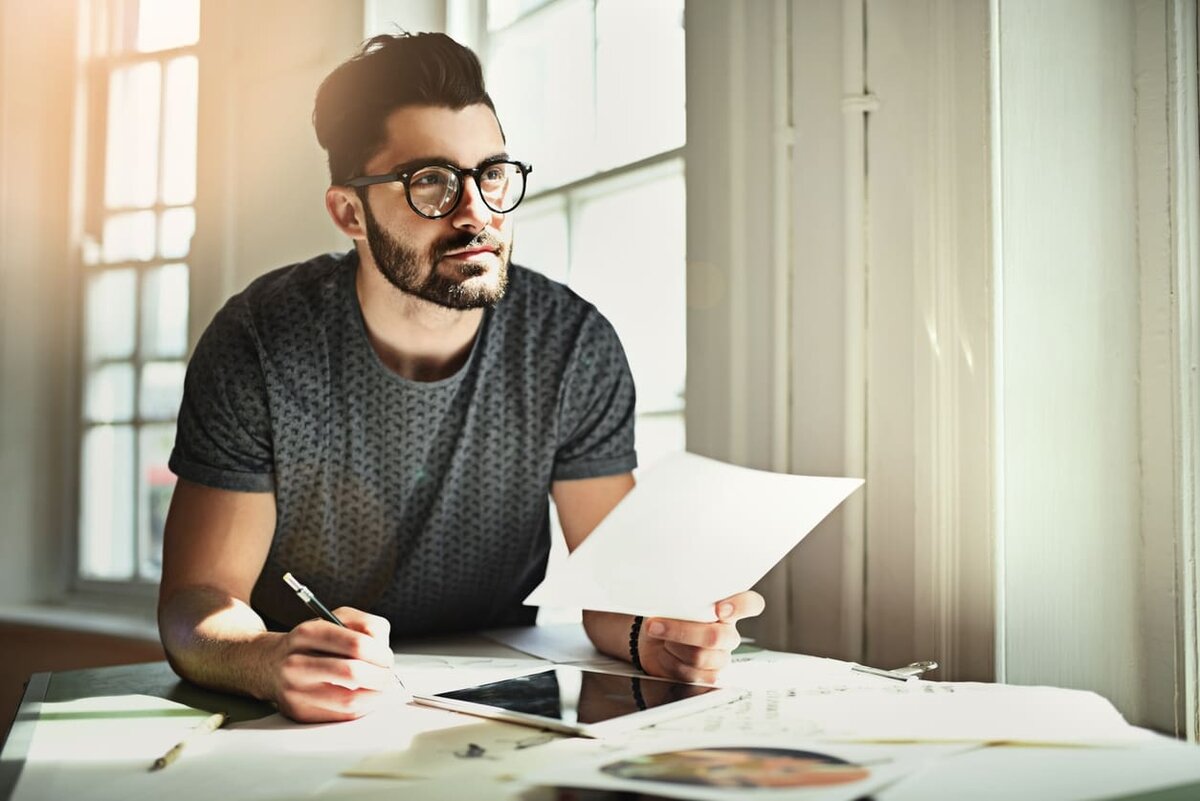 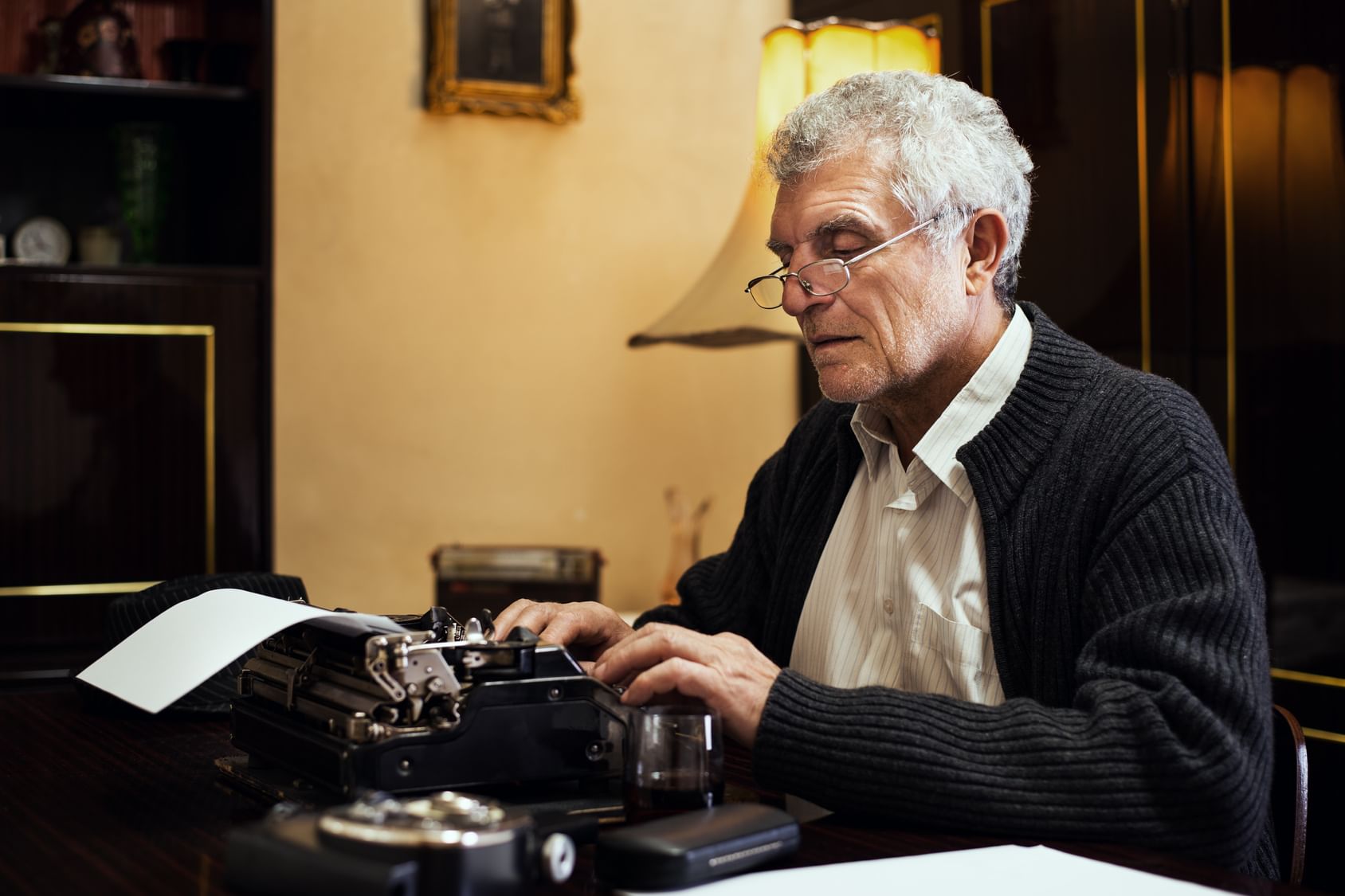 Наборщик
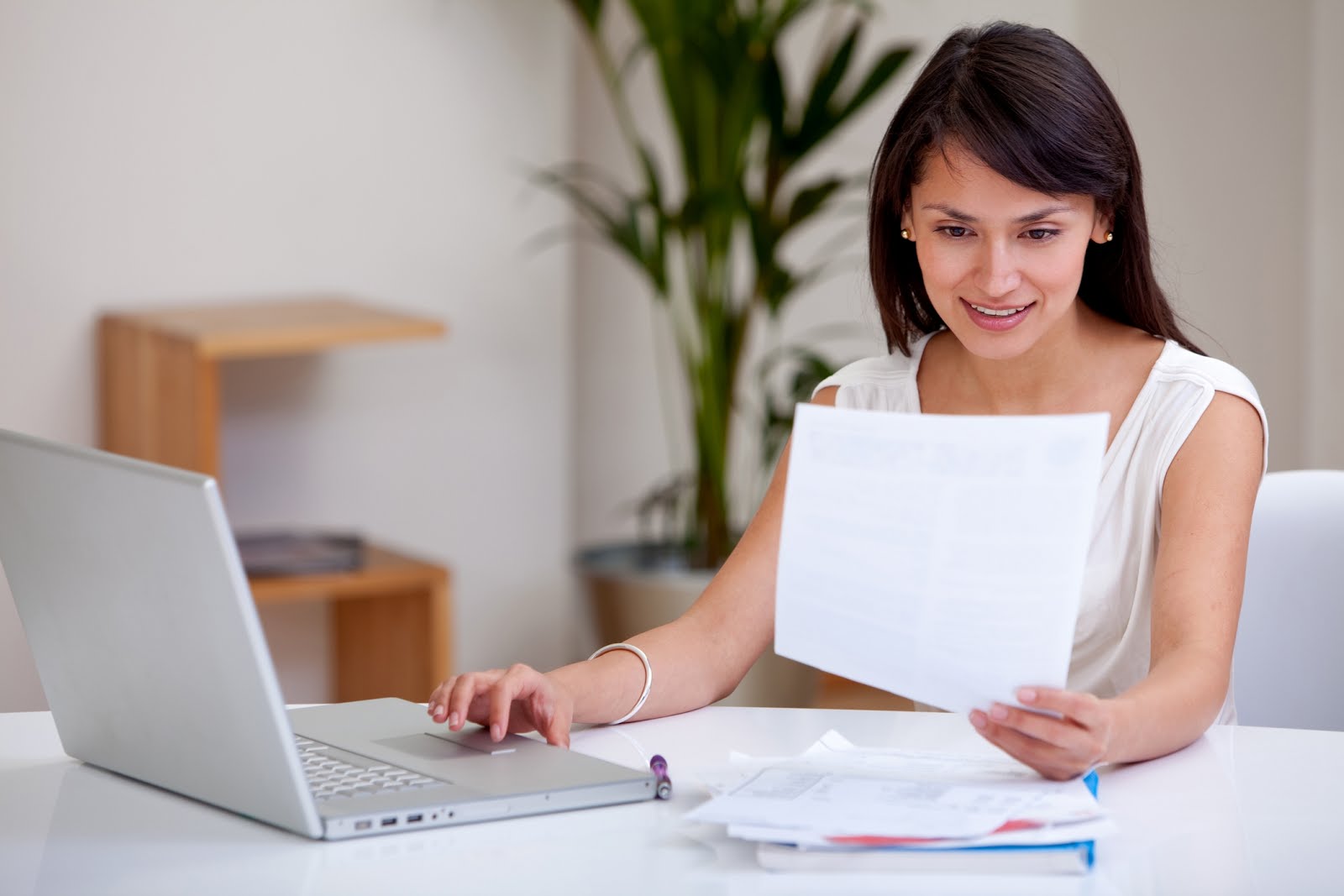 Редактор
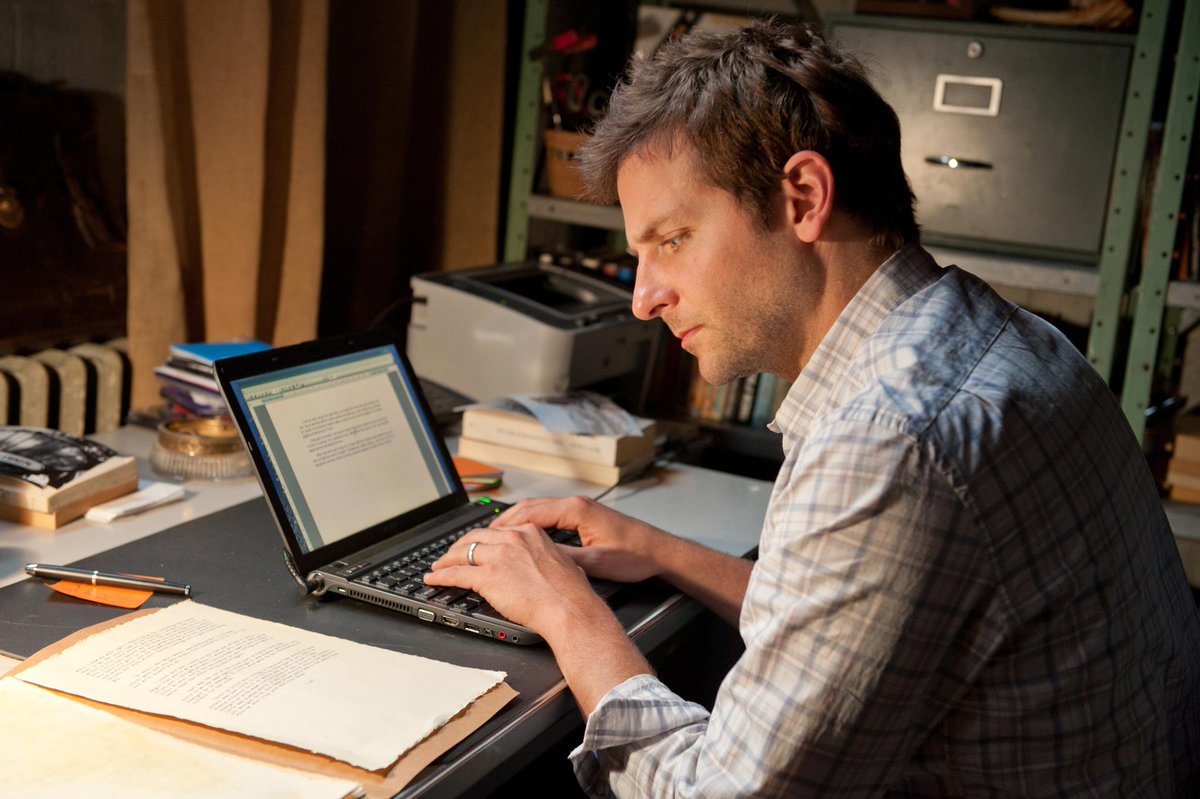 Корректор
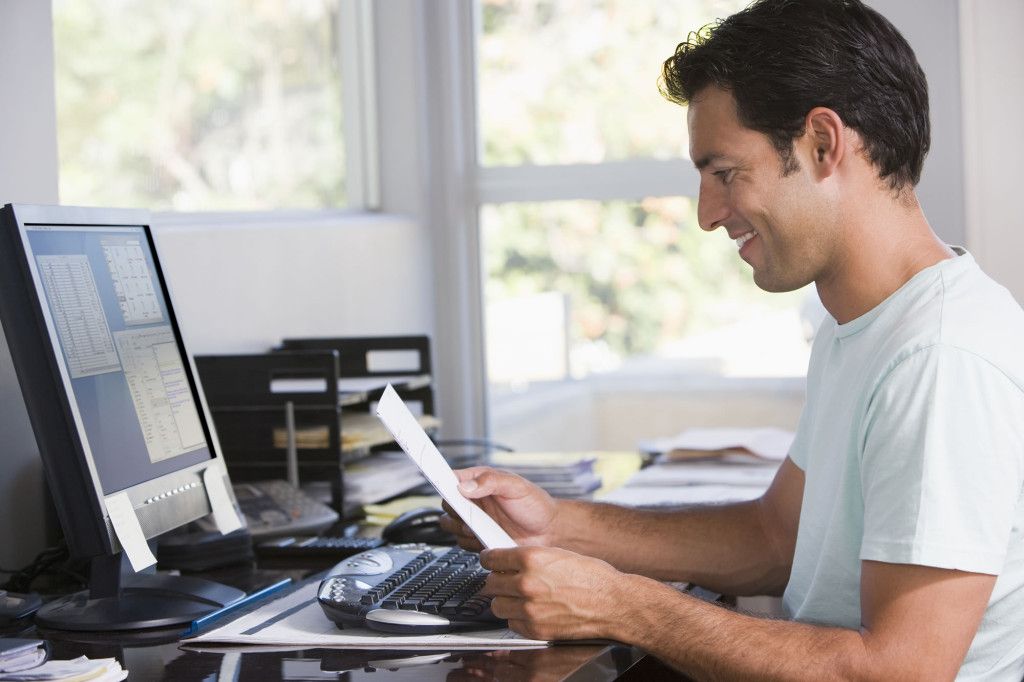 Рисунки Ю. Васнецова
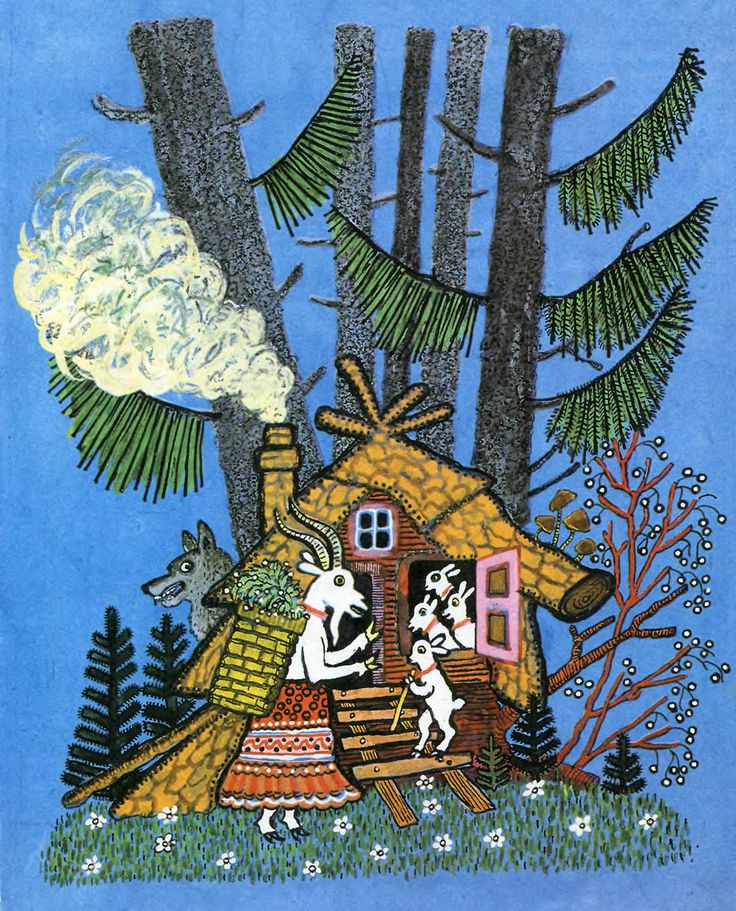 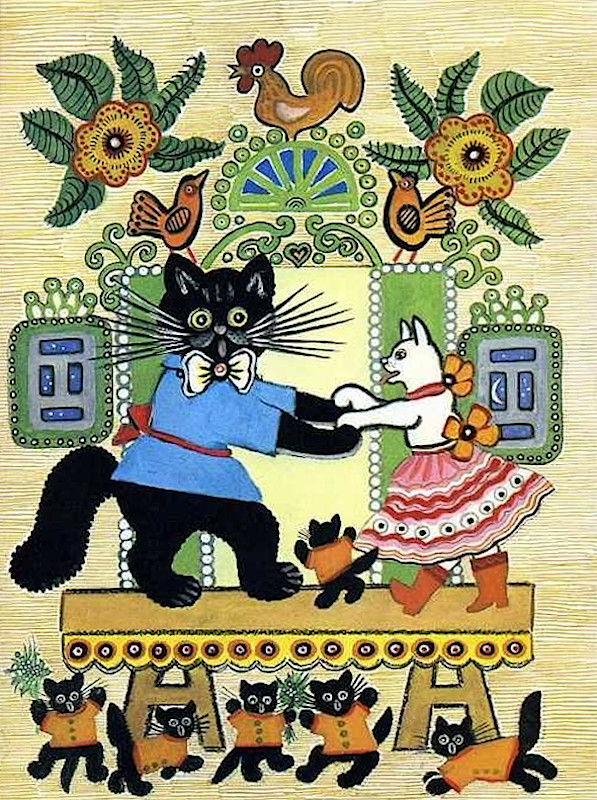 Рисунки В. Конашевича
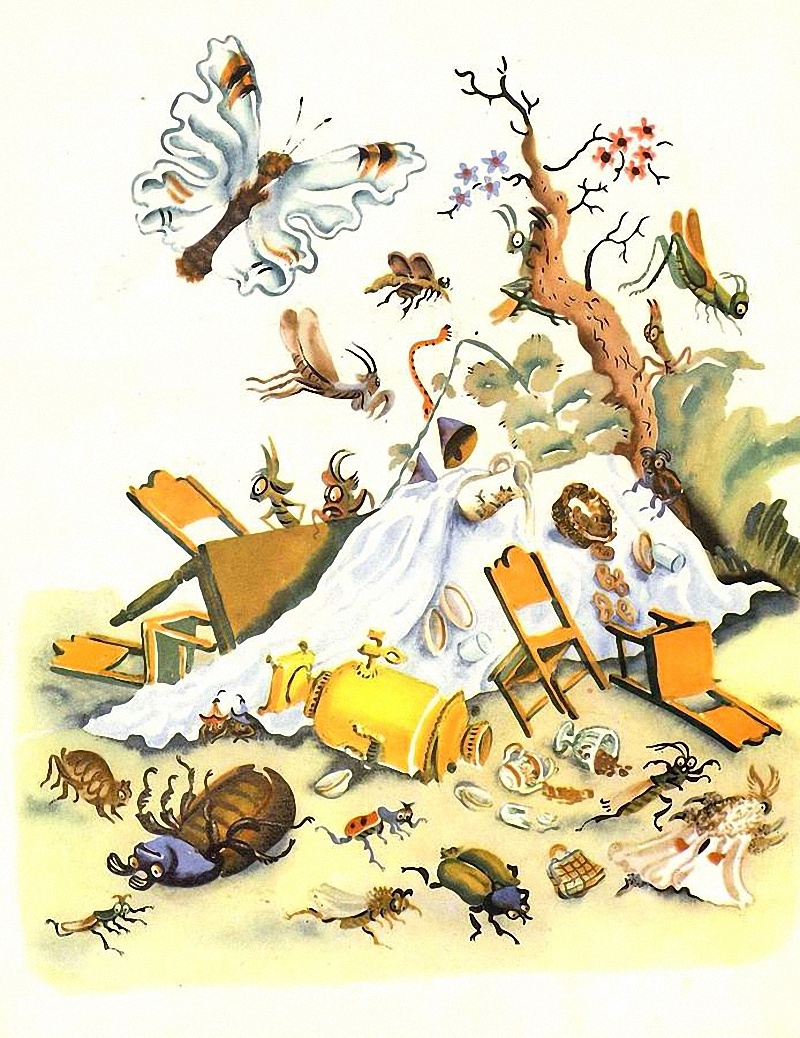 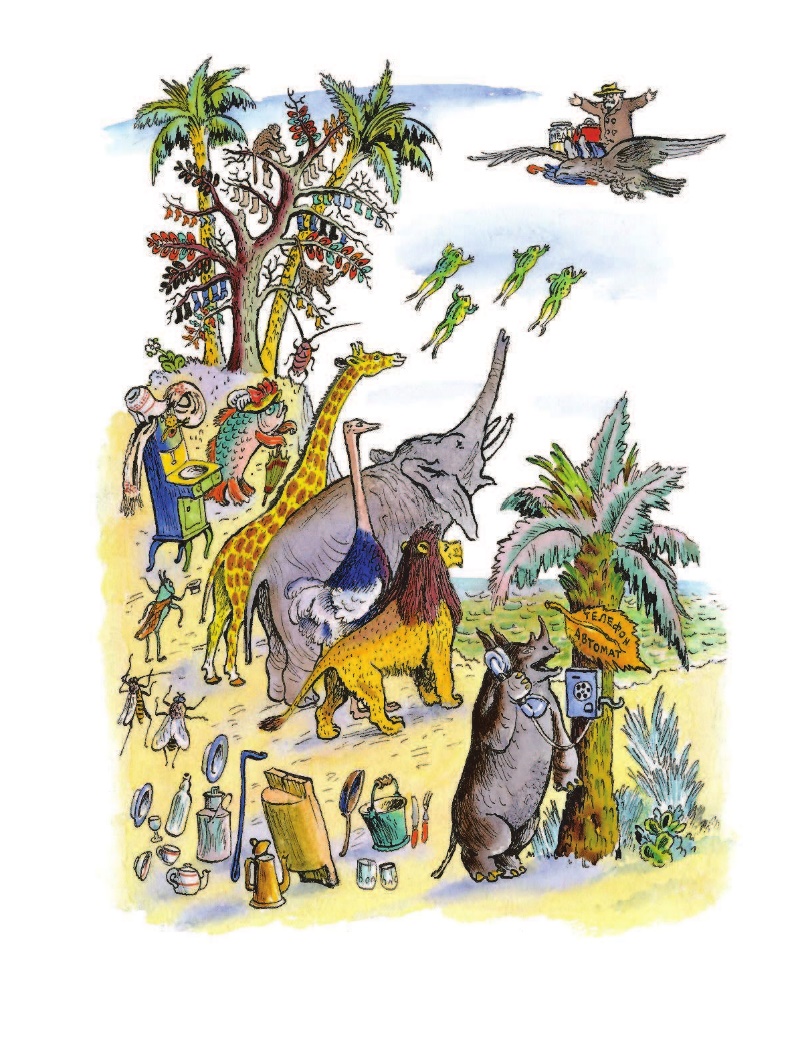 Рисунки И. Билибина
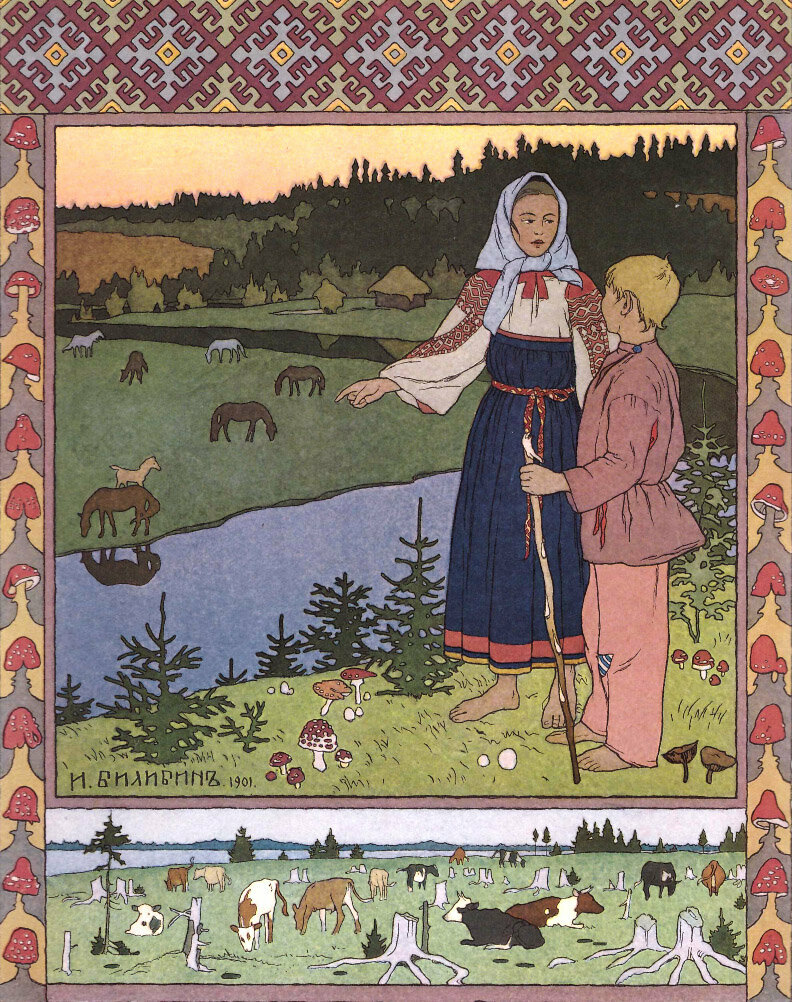 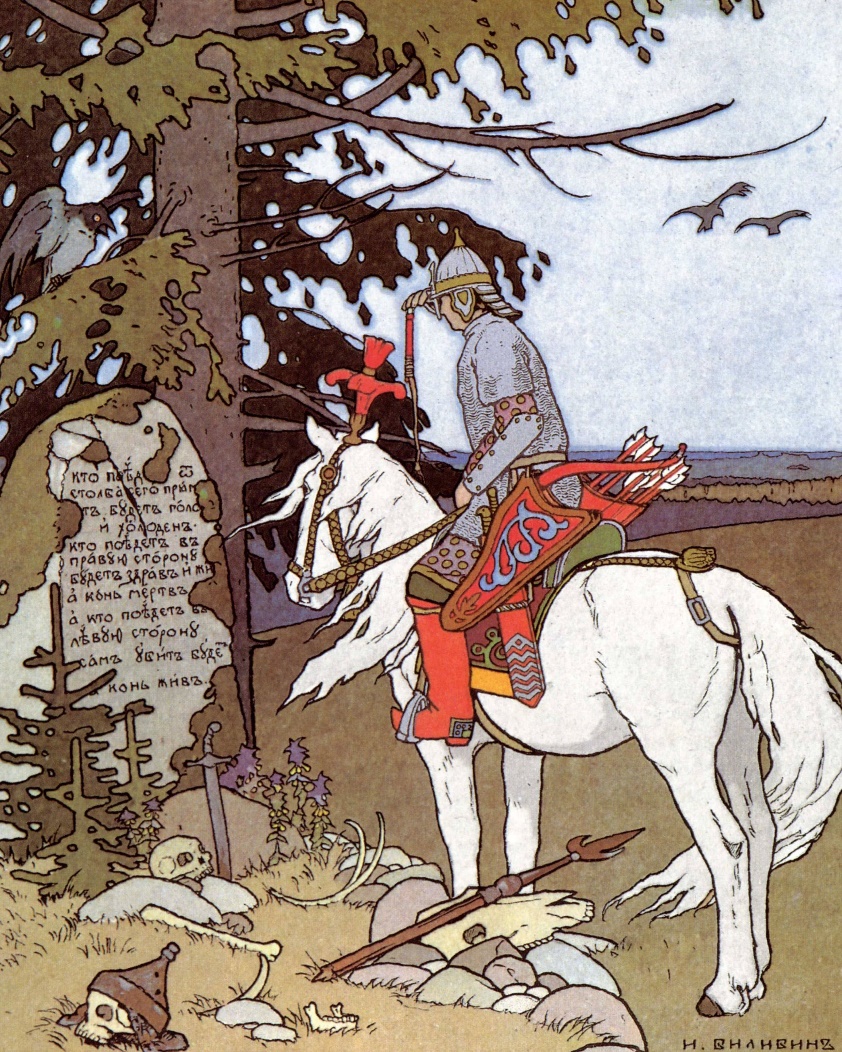 Рисунки Т. Мавриной
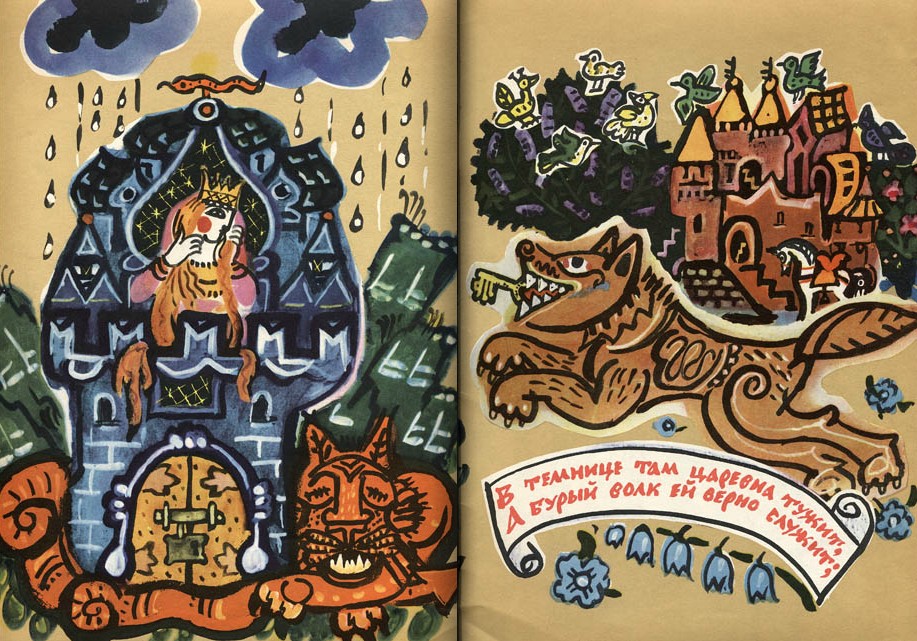 Верстальщик
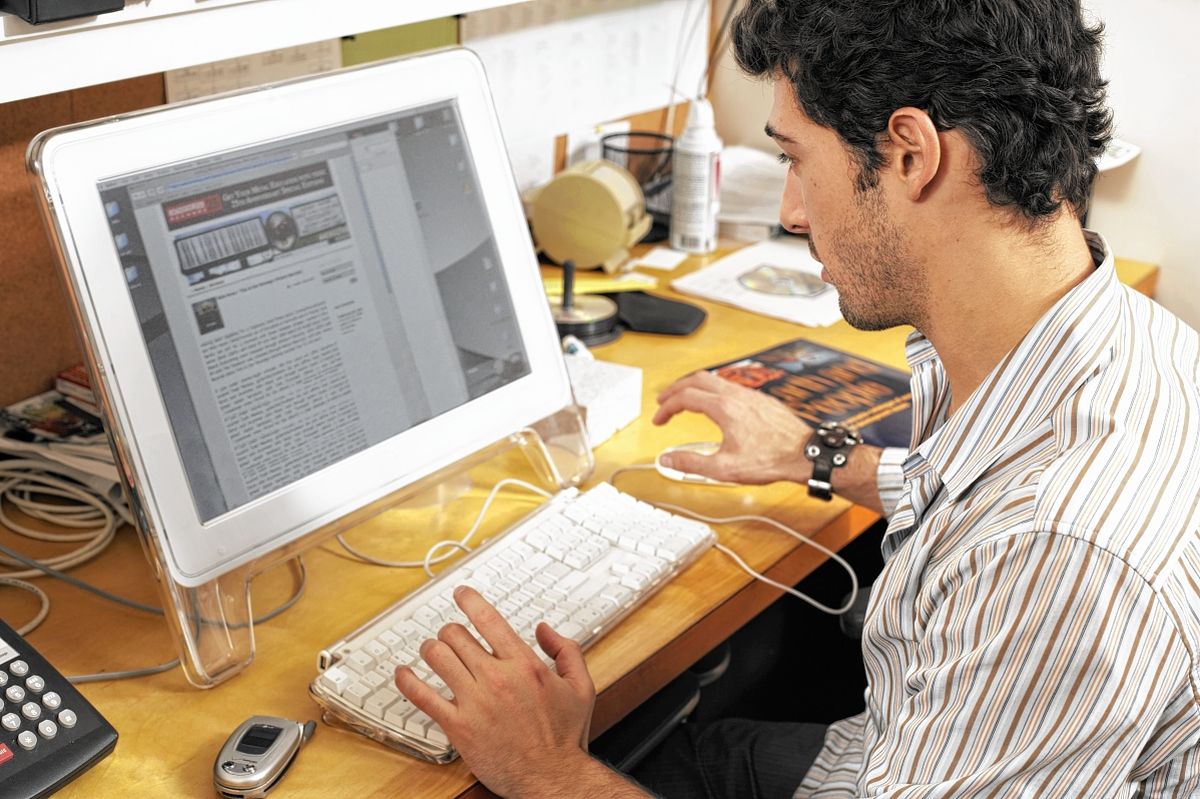 Печатник
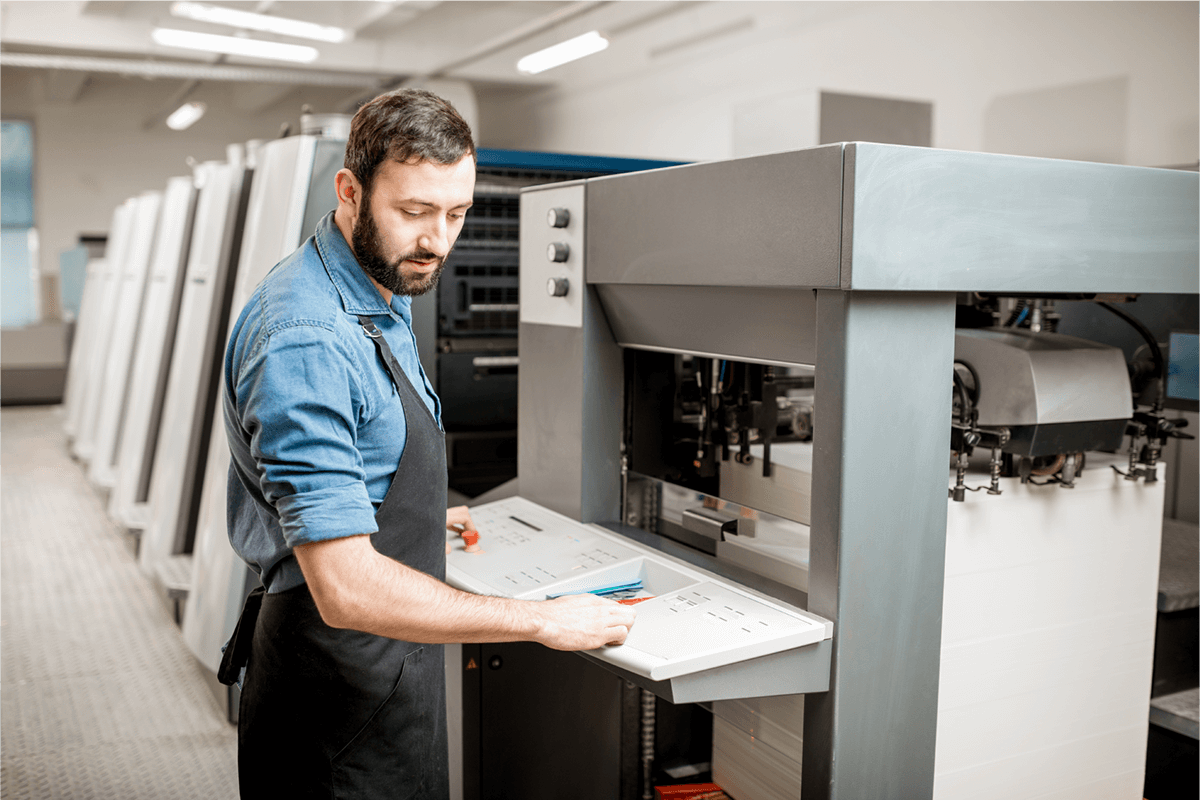 А кто пишет книги, ребята? 
Назовите вашего любимого писателя ,произведение
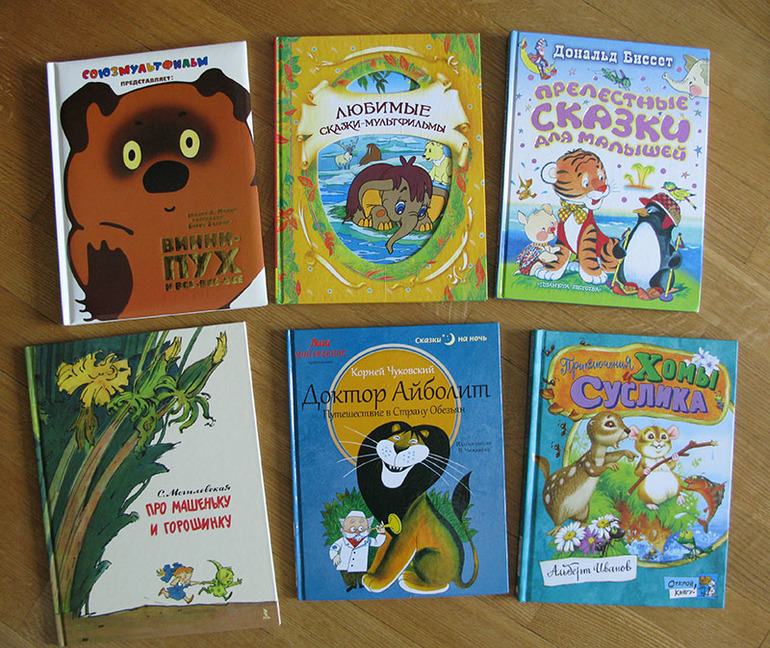